«Литературная провинция»муниципальный проект.
Реализация проекта исследовательской группой учащихся 8класса . Творческая биография  поэтессы –землячки Надежды Климович- Хижняк.
Руководитель библиотекарь Емельяненко Л.Г.
Исследовательская группа учащихся 8 класса.
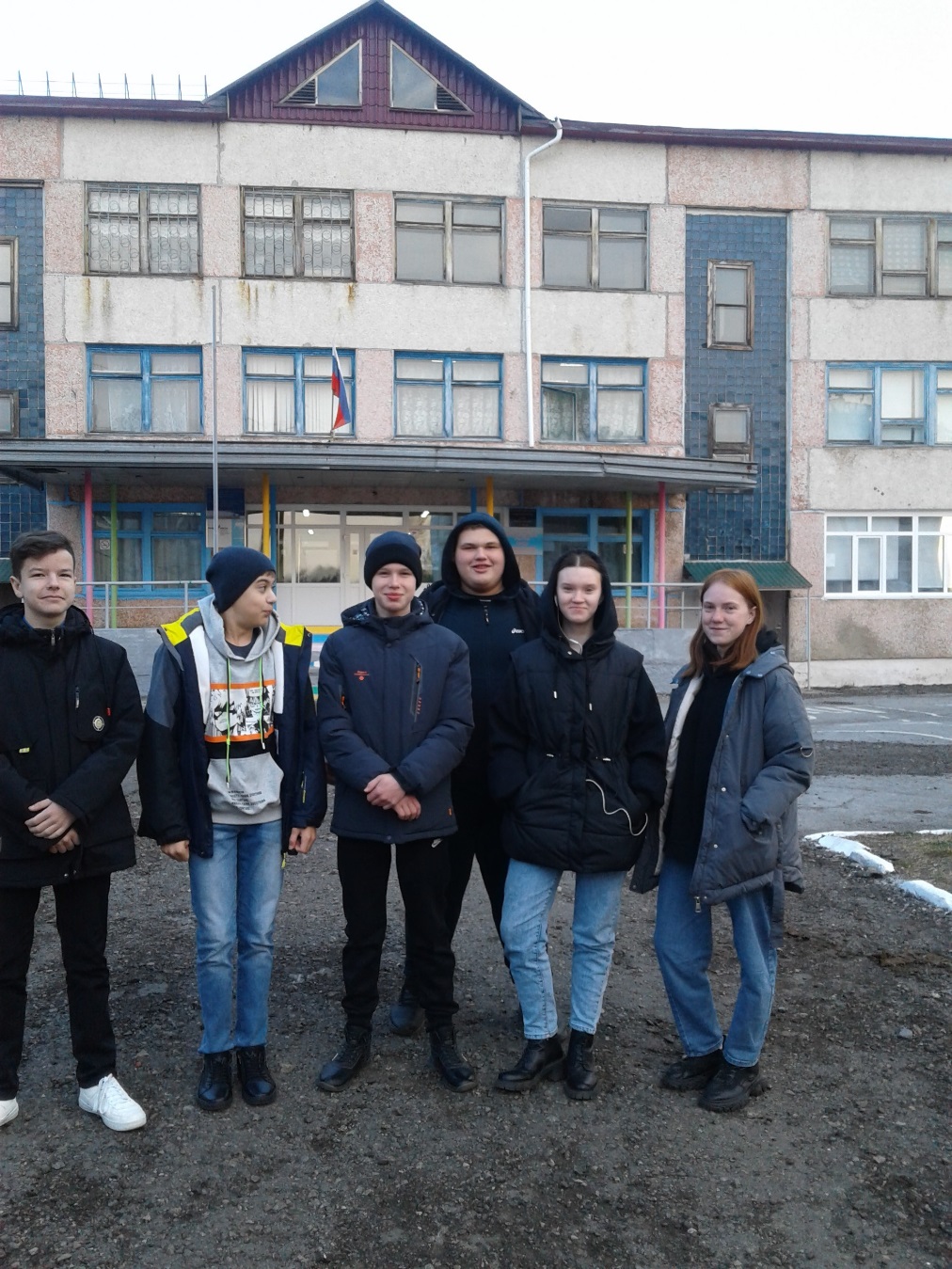 1.Васюков Никита.
2.Дмитриев Роман.
3. Васильева Дарья.
4.Акуленко Дониил.
5. Аргышев Димитрий.
6.Золоторевич Дарья.
Приехали работать в музей им. Н. Бошняка и библиотеку им. М. Горького..
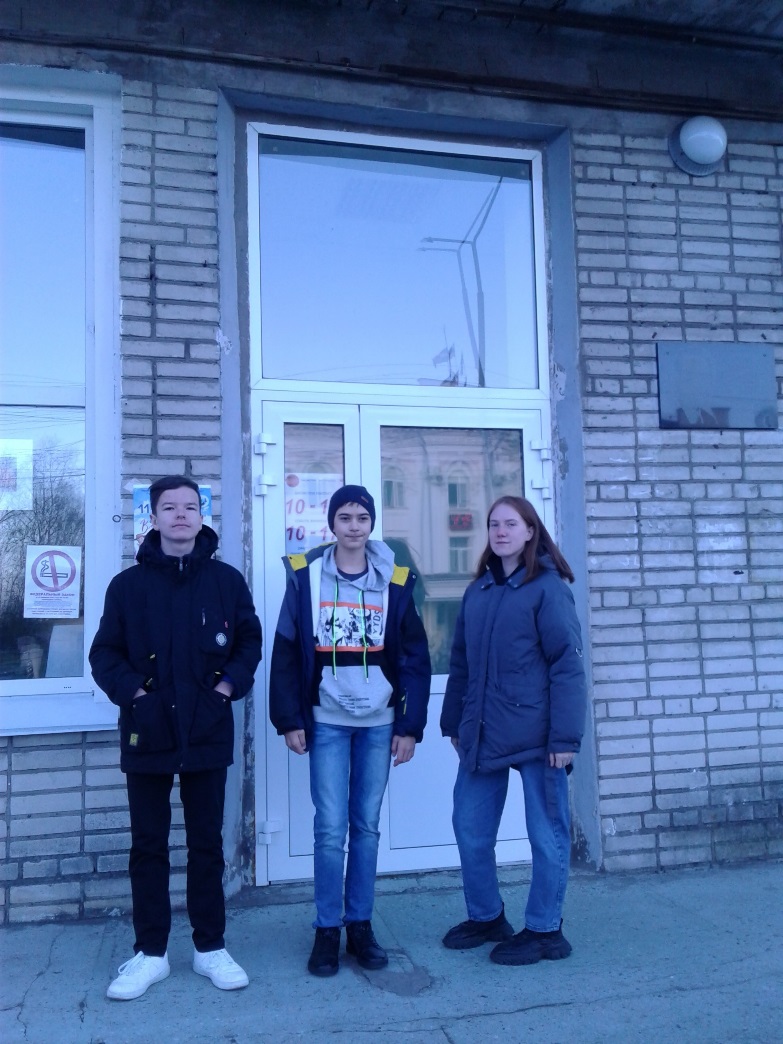 Знакомимся с материалами, которые есть в библиотеке Им. Горького.
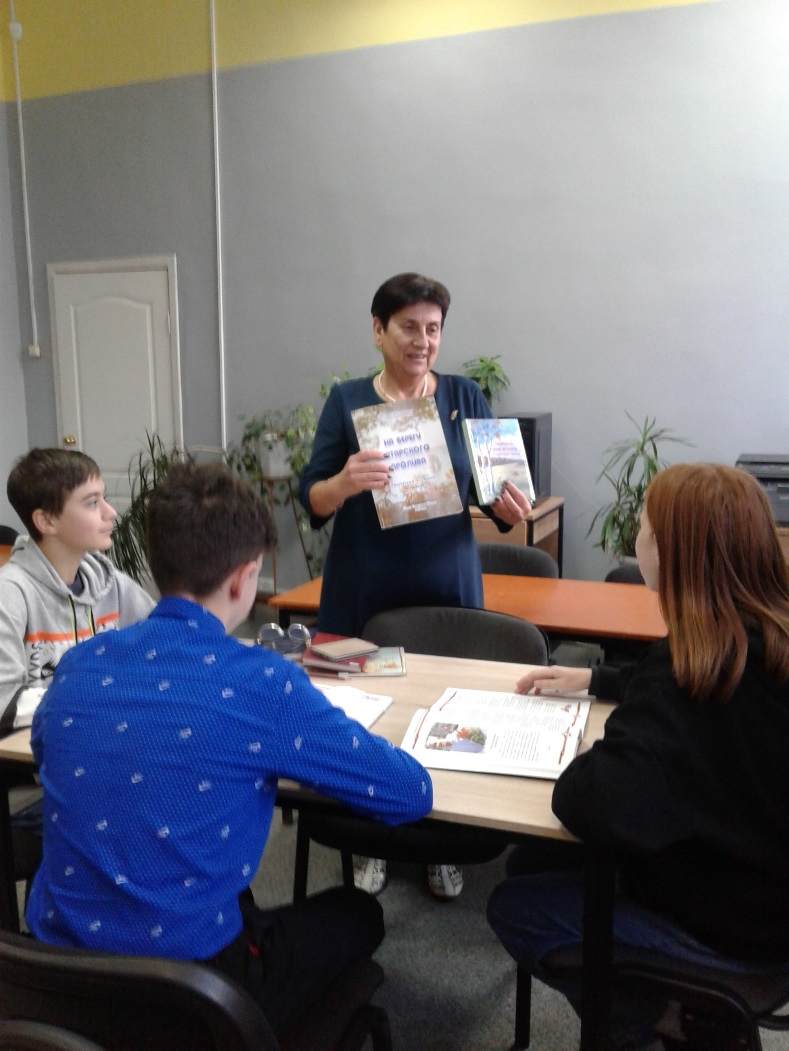 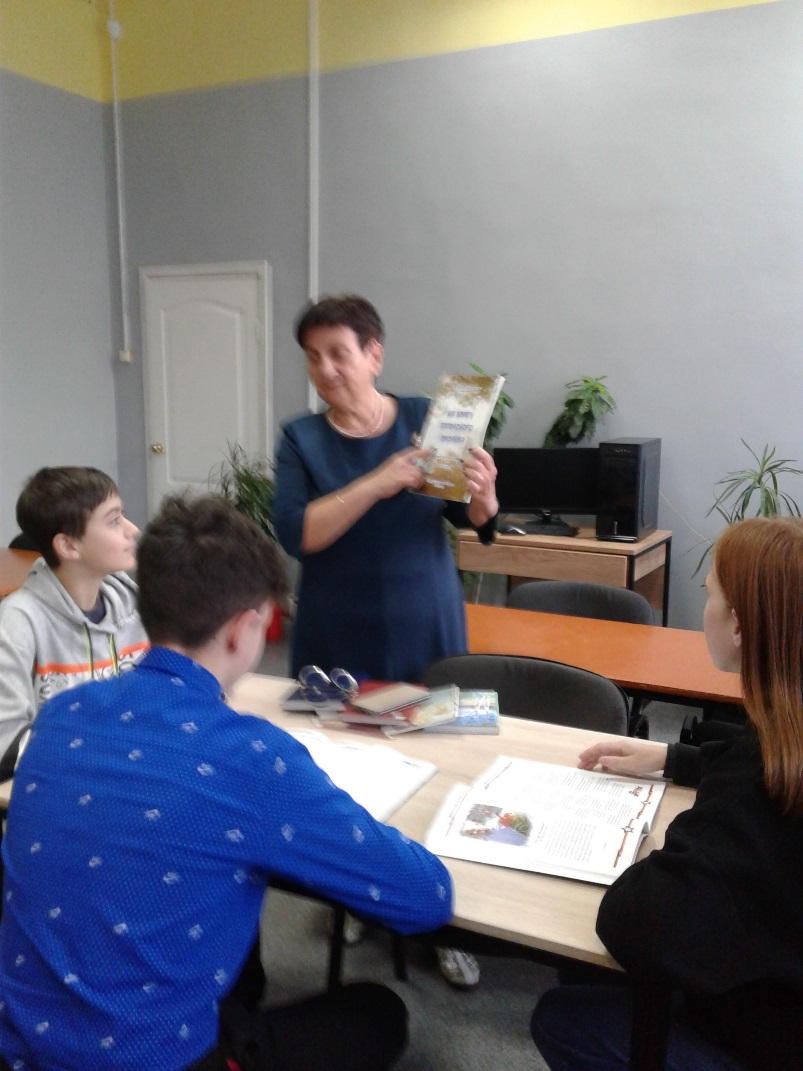 Работаем с каталогом, помогает библиограф О.Ф. Потехина.
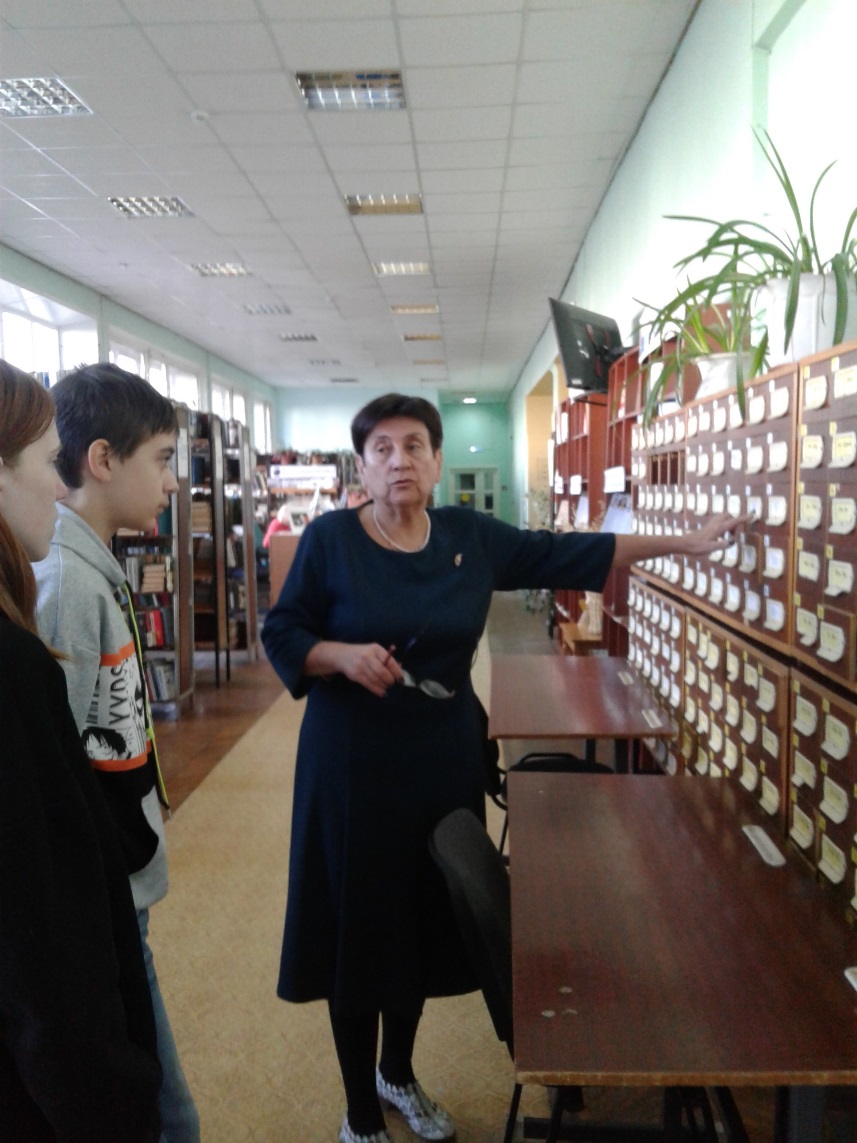 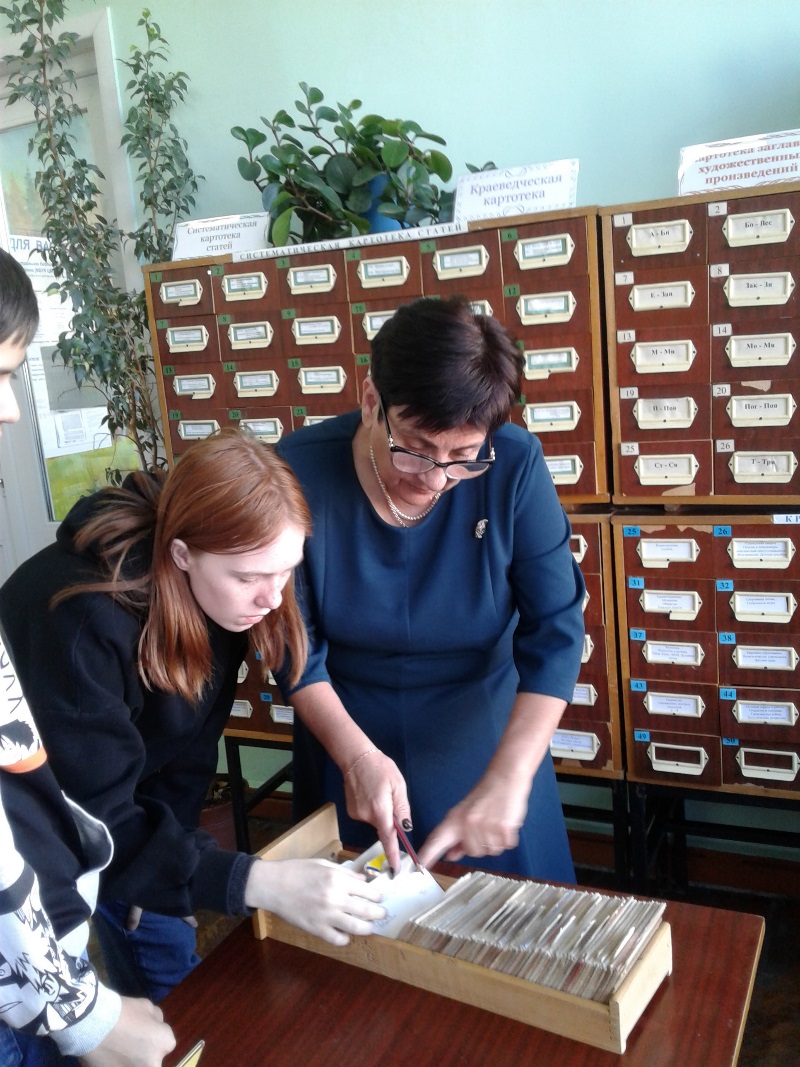 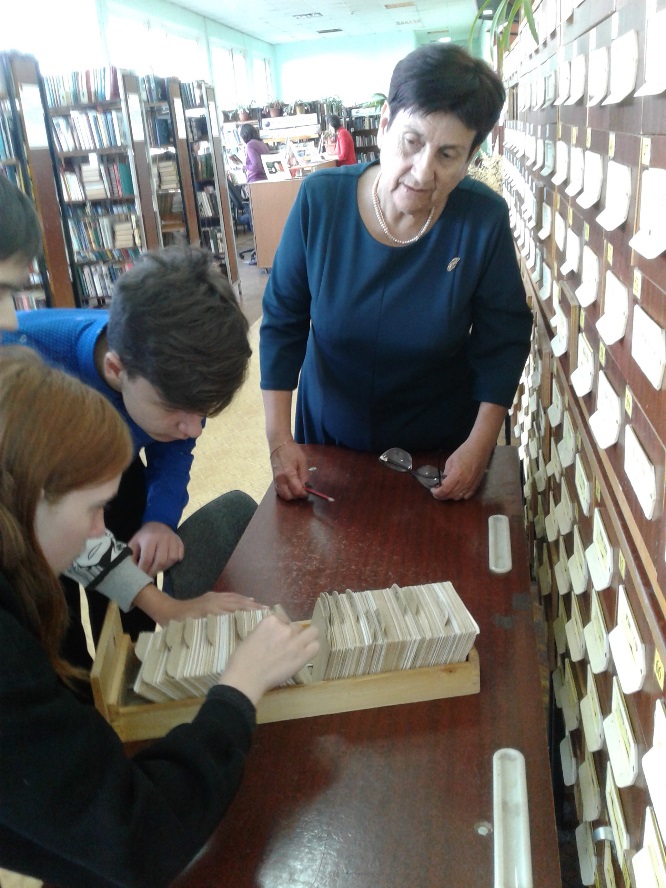 Находим в каталожных карточках статьи о поэте.
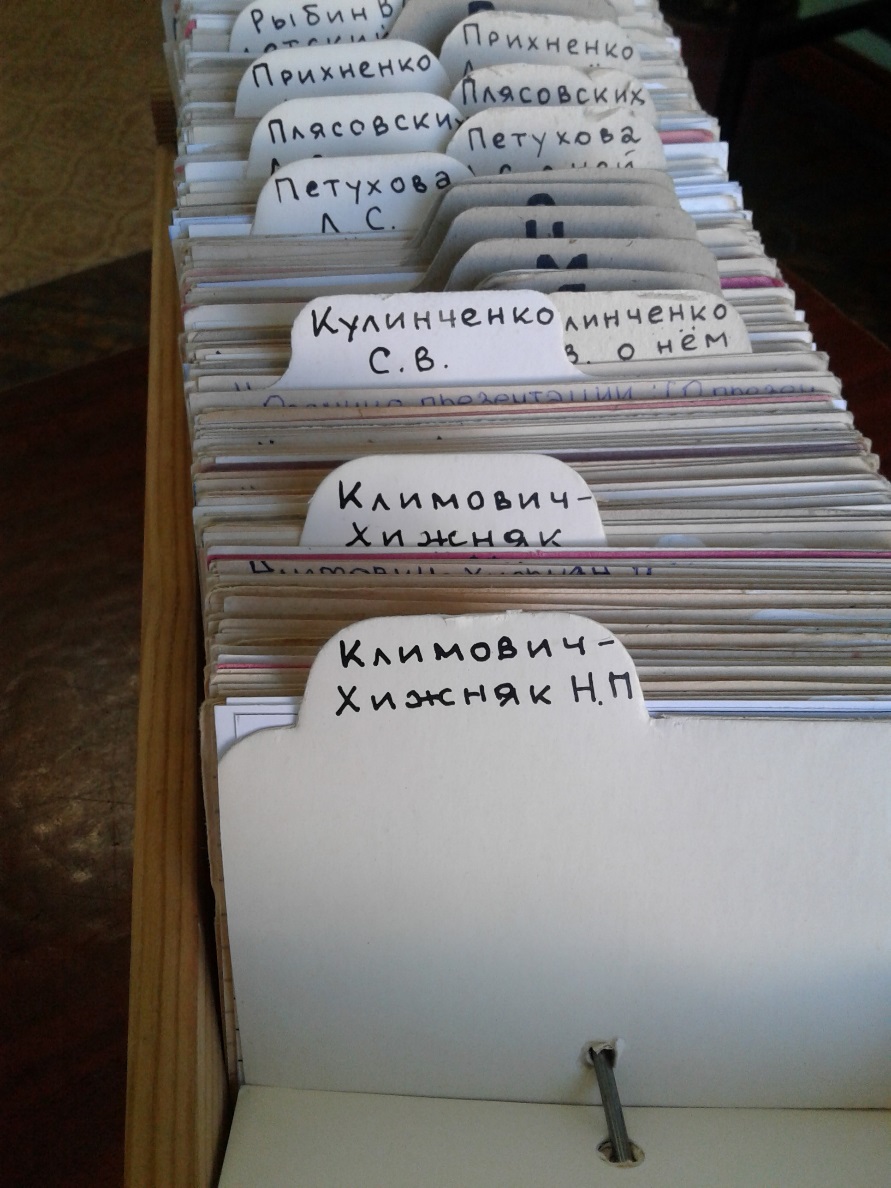 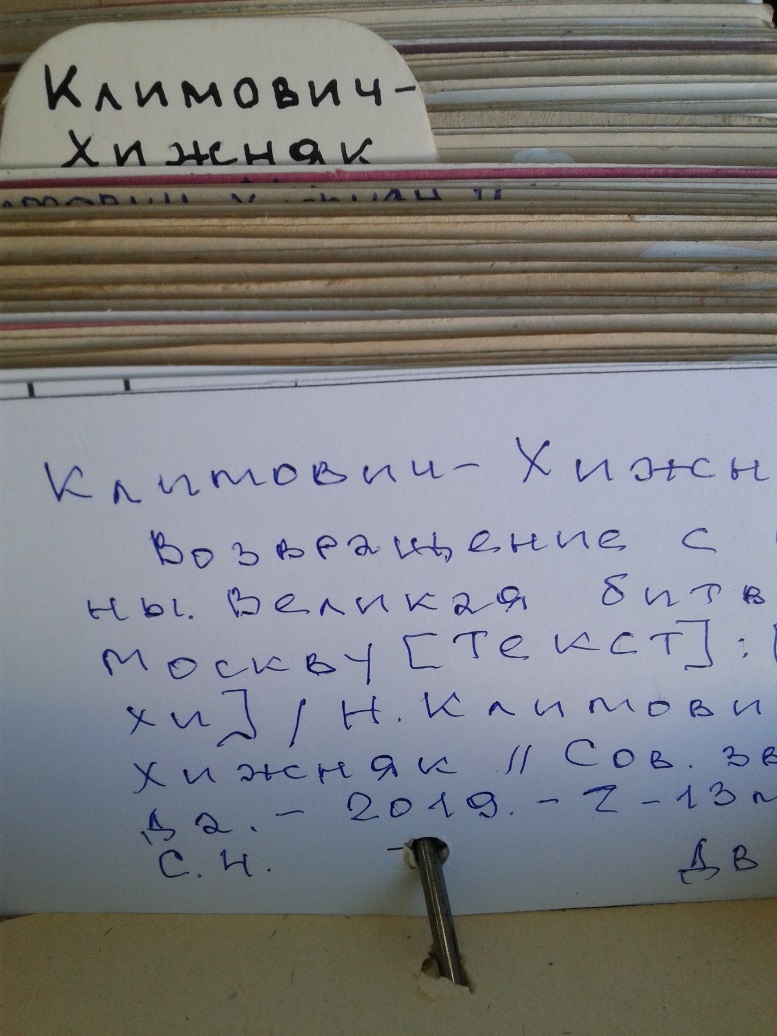 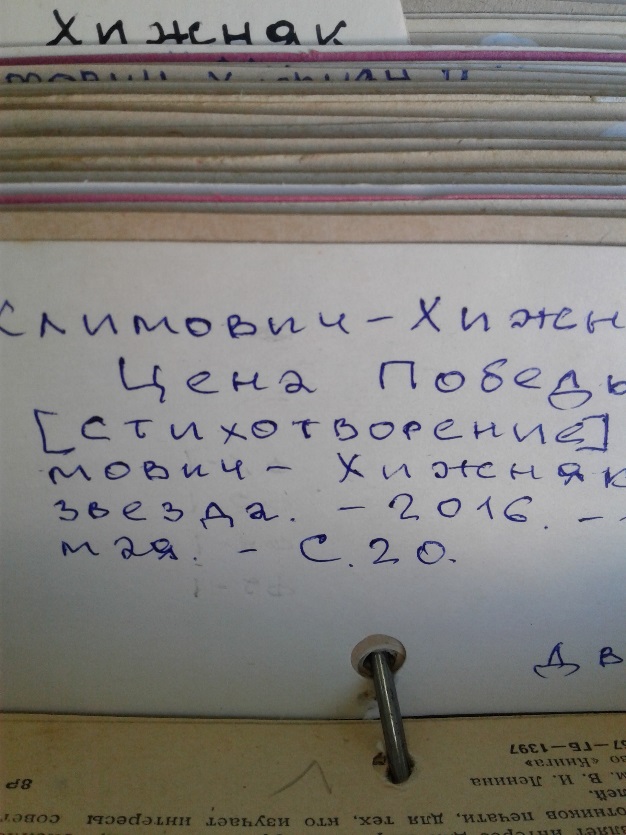 Ищем эти статьи в газетах и альманахах.
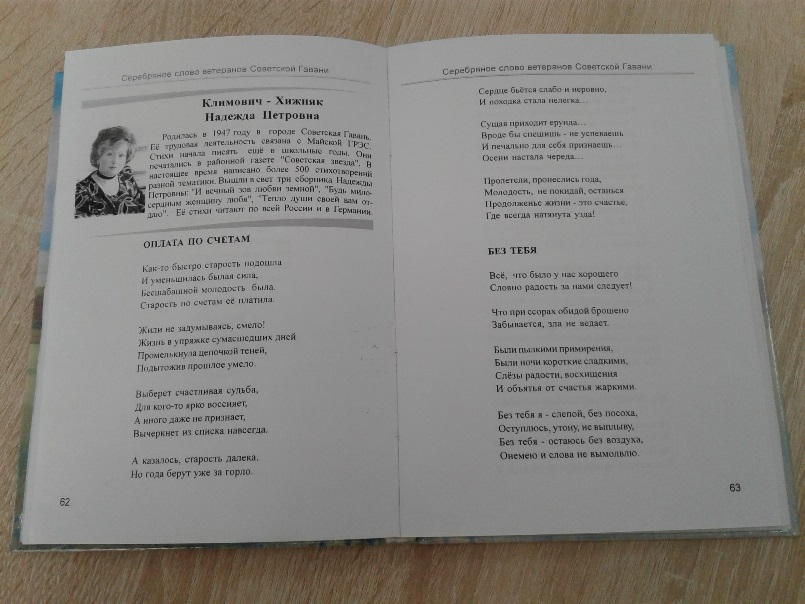 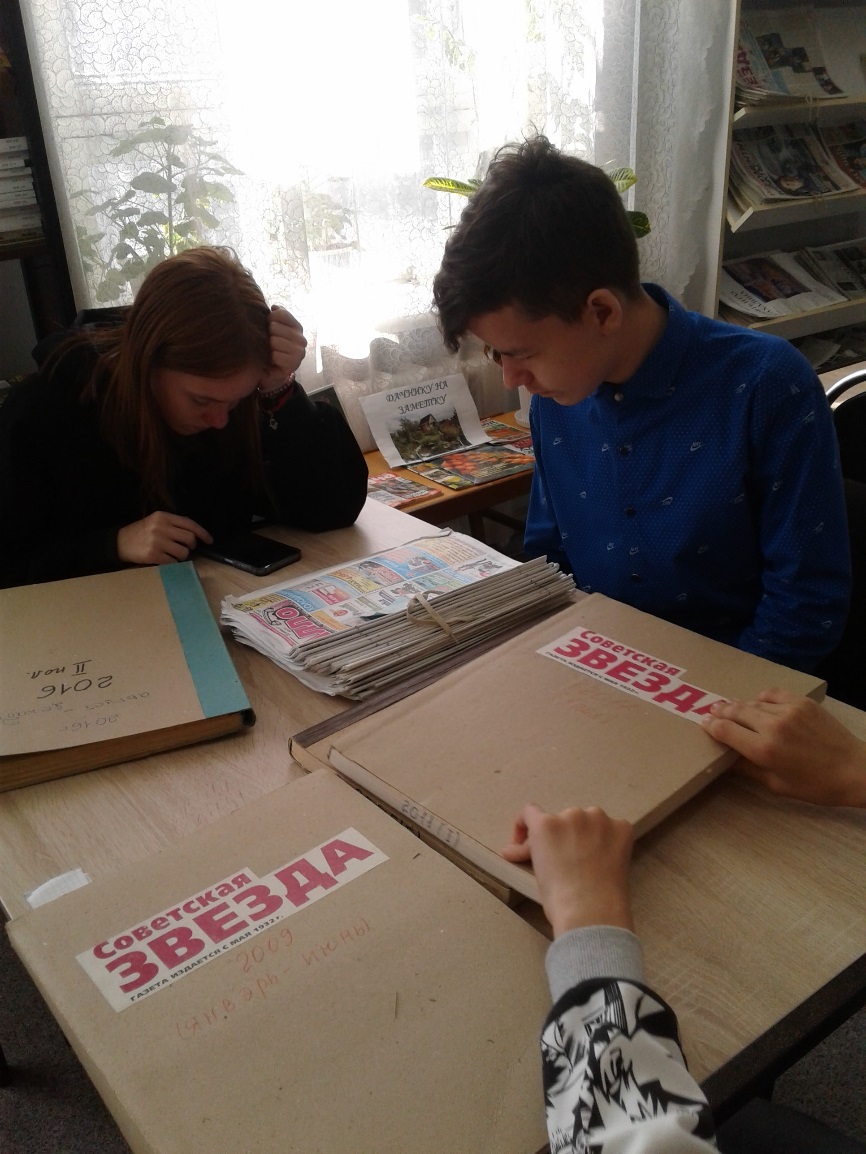 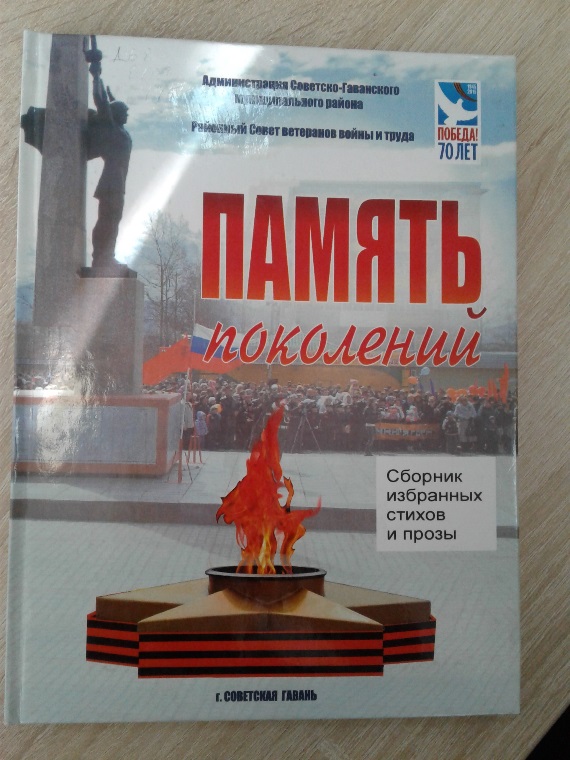 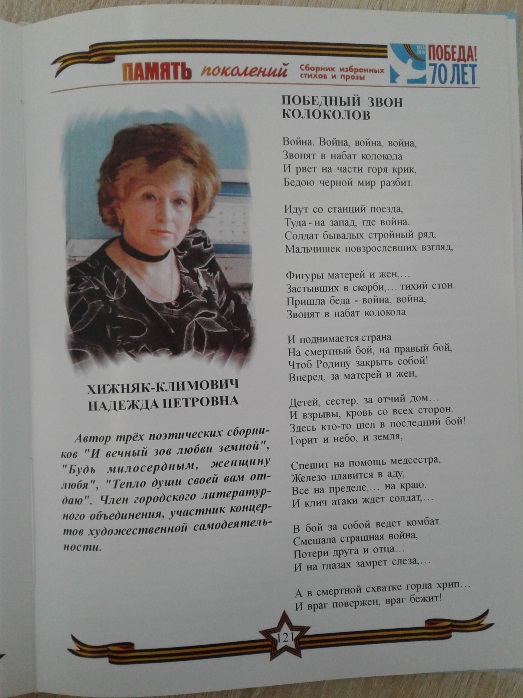 Это статьи и новые стихи
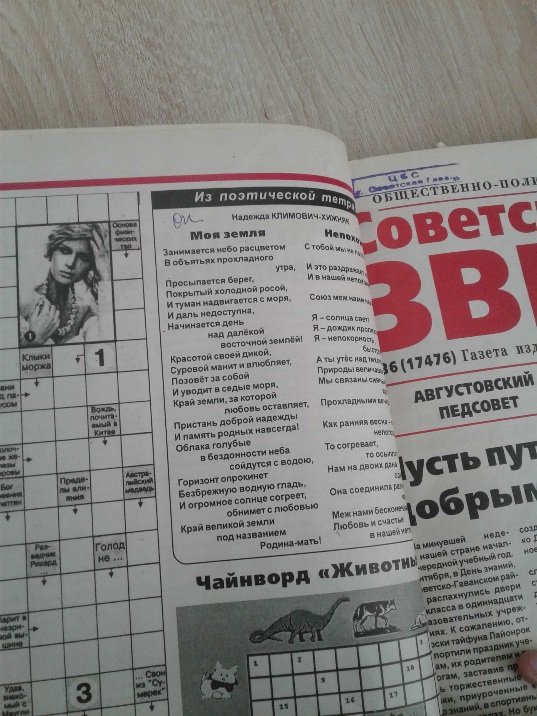 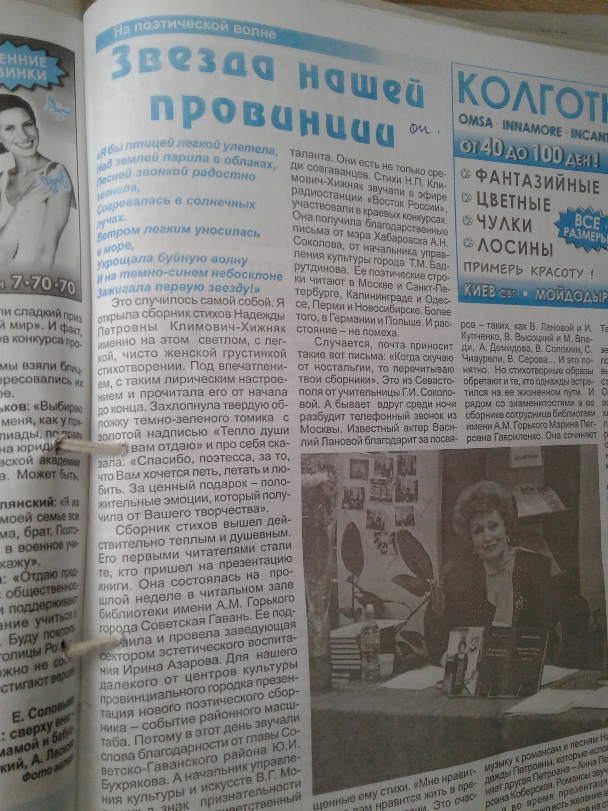 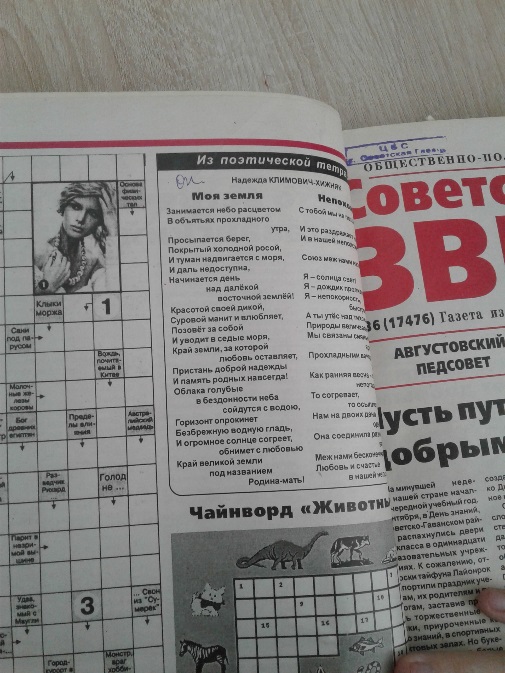 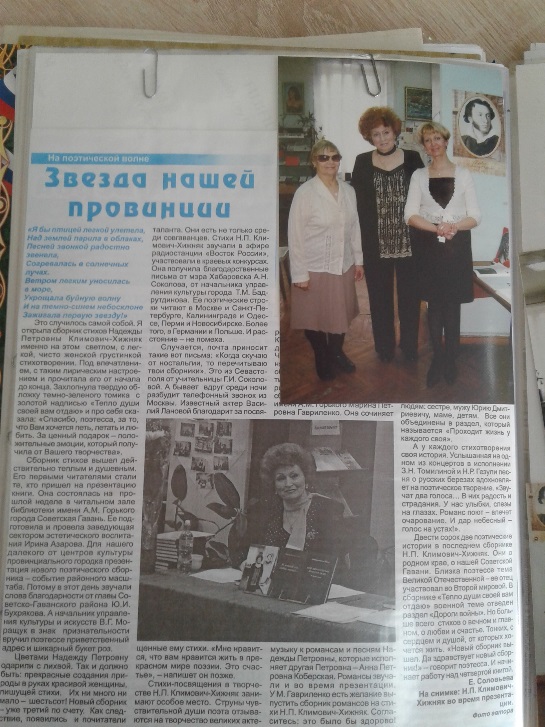 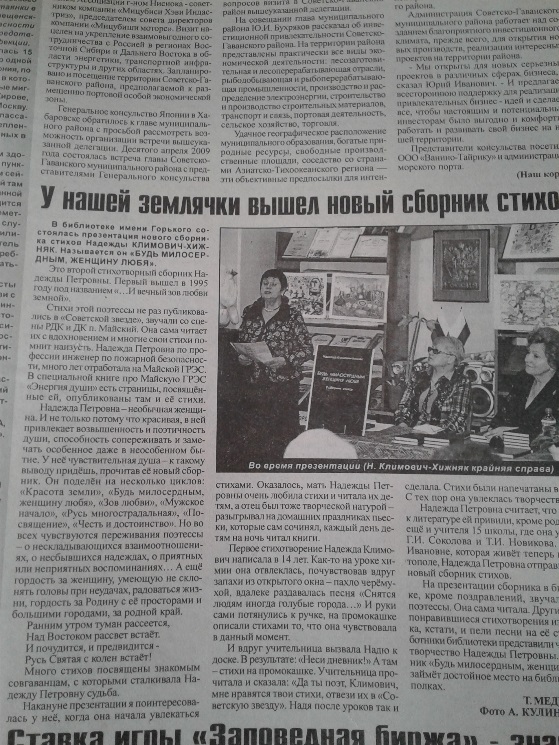 Эта группа ребят работает в музее им. Н. Бошняка.
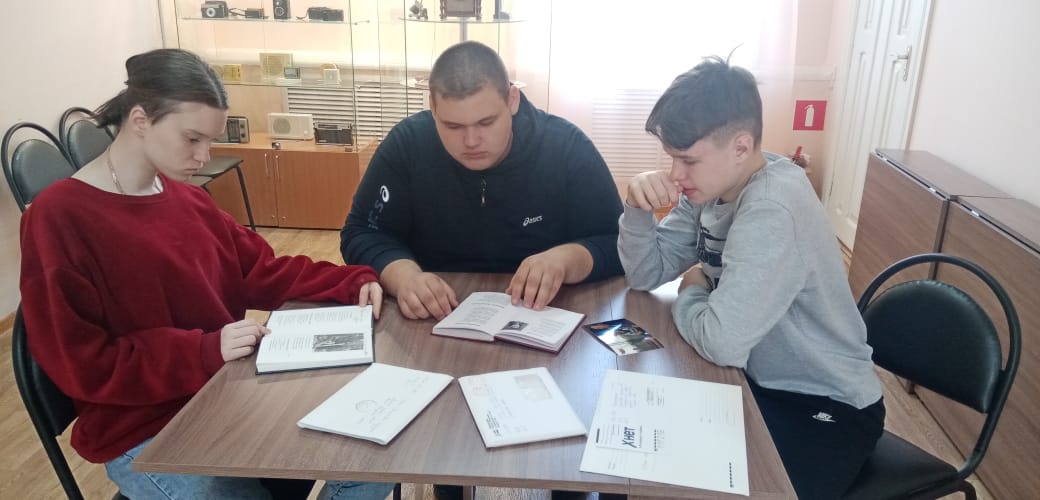 В музее не так много материала о Н. Климович-Хижняк.
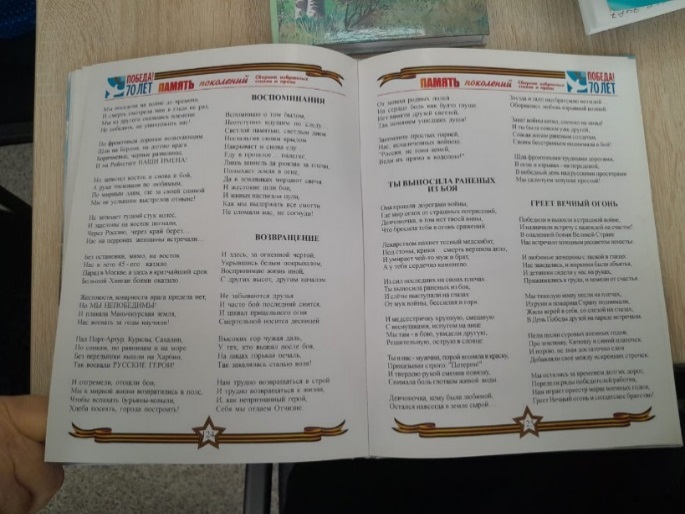 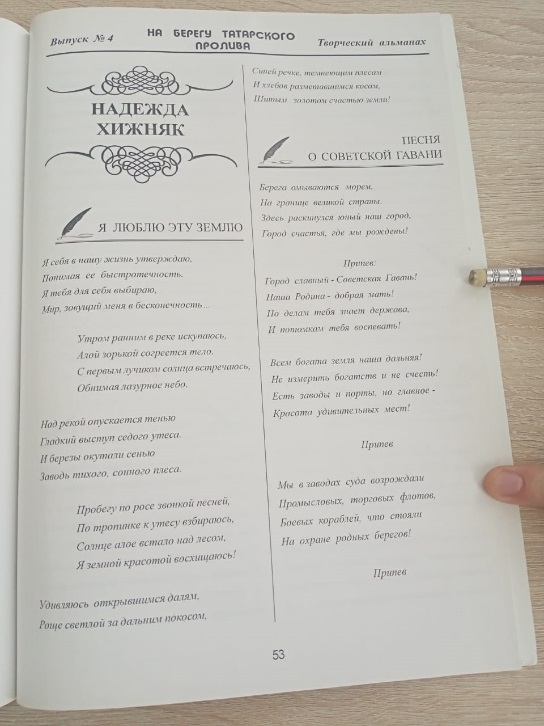 Пишем исследовательскую работу используя все найденные материалы. В , музее, библиотеке, в личных архивах подруги Надежды Петровны. Следующий этап создание презентации, по материалам исследовательской работы, с которой проектная группа познакомит учащихся 7-11классов .
Защита исследовательской работы  в библиотеке им. Горького.
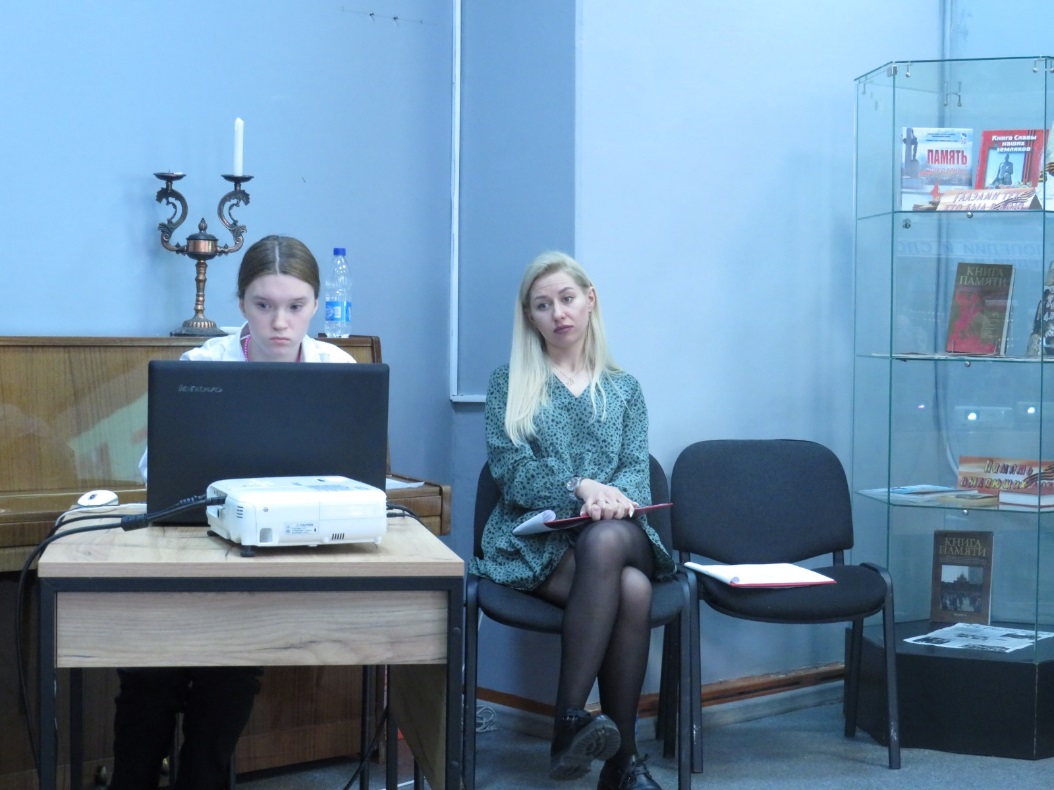 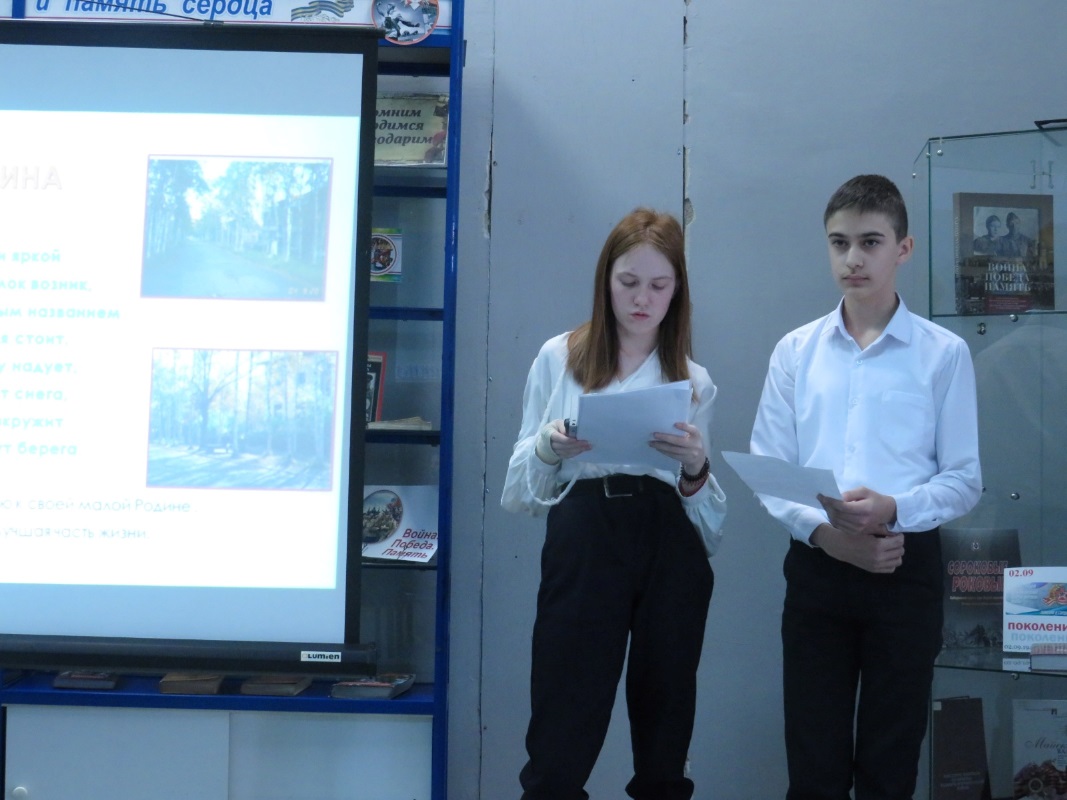 Смотрим презентацию «Поэты земляки» о Н. Климович-Хижняк в 7,8 и 9-11классах
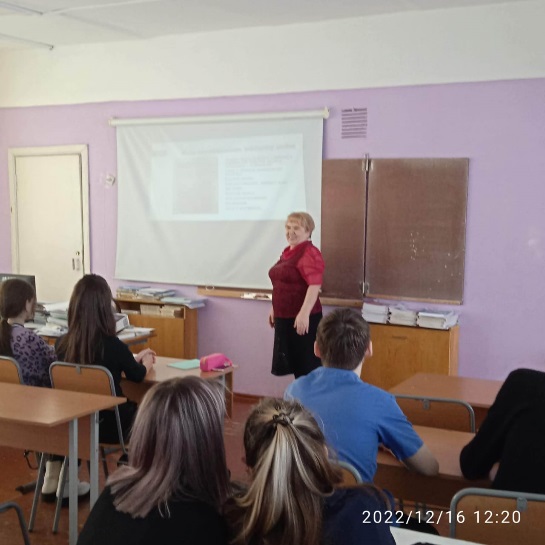 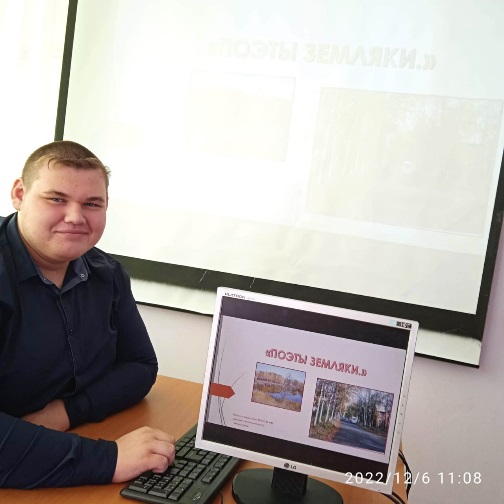 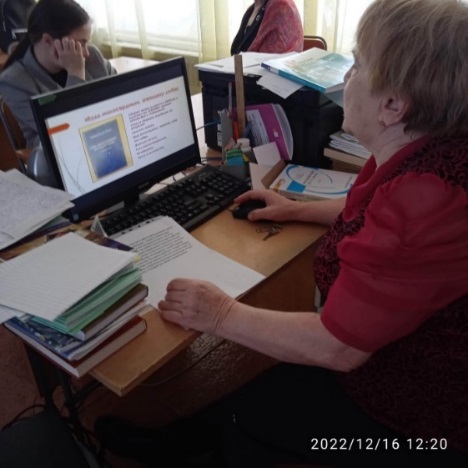 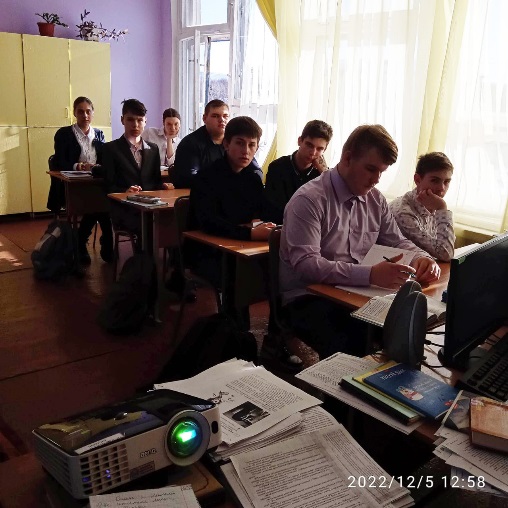 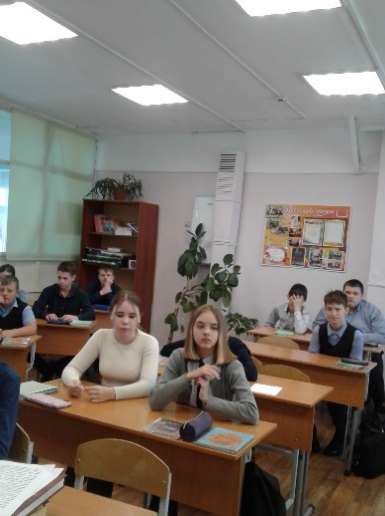 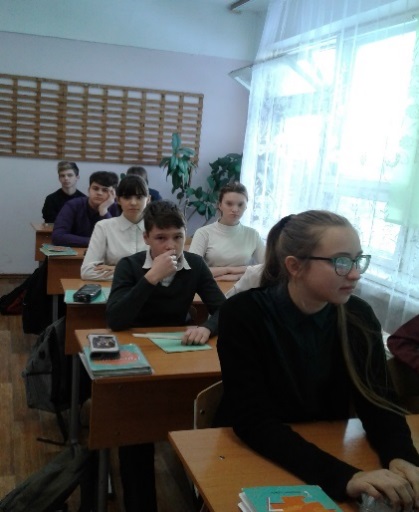 Литературная гостиная «Тепло души своей вам отдаю» читаем и слушаем стихи. для 7,8 и 9-11классов.
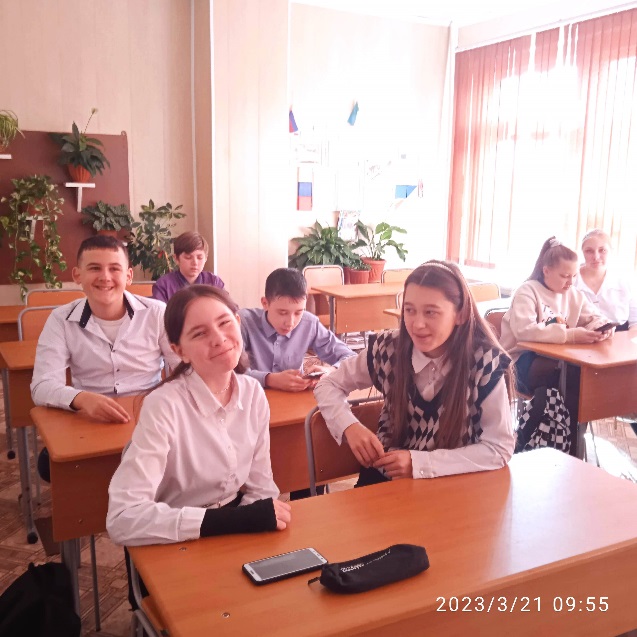 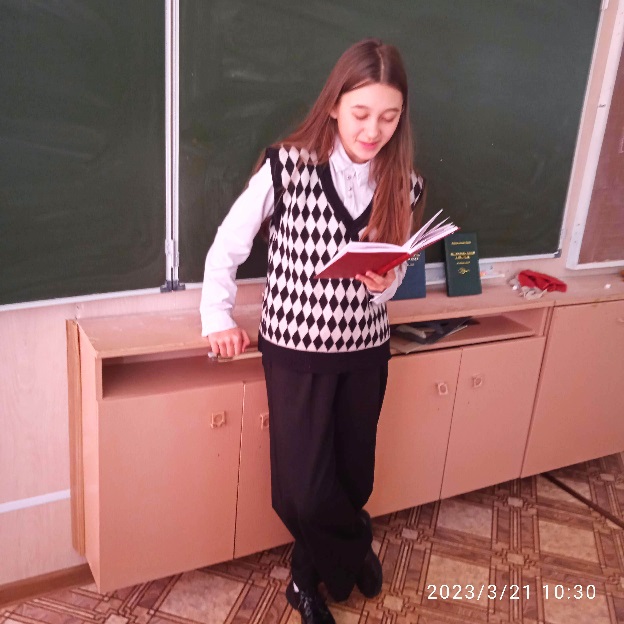 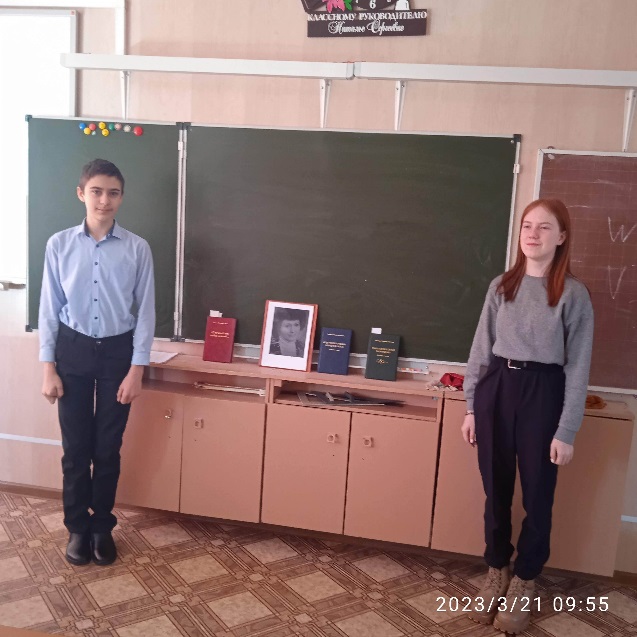 В литературной гостиной рассказываем о творчестве поэтессы в 7,8 и 9-11классах
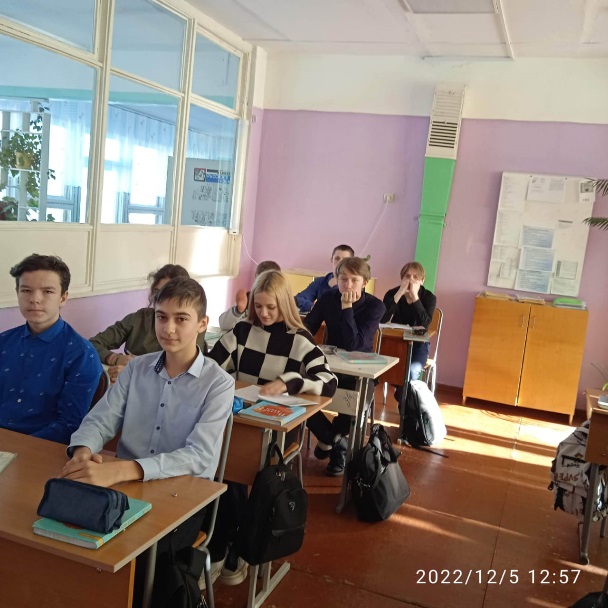 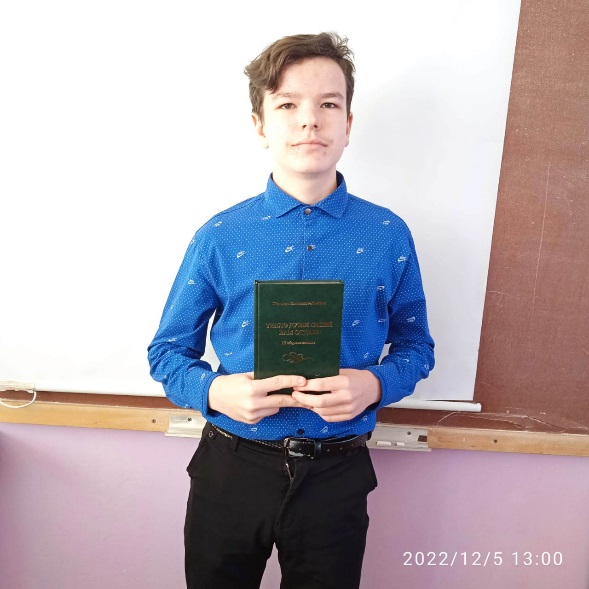 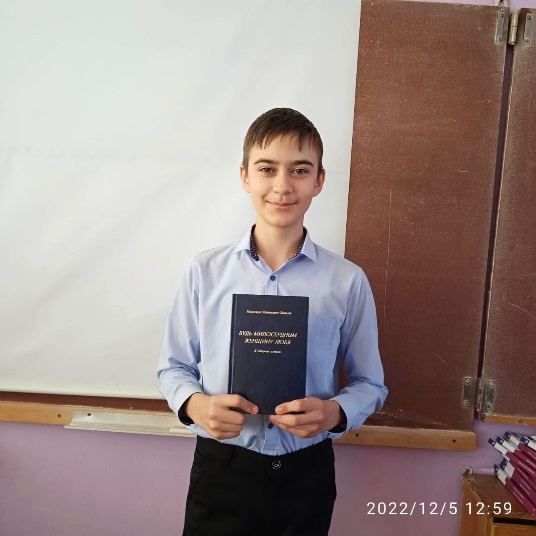 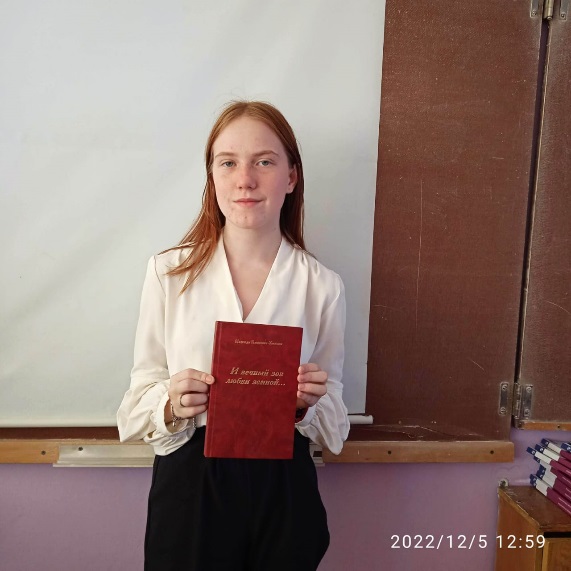 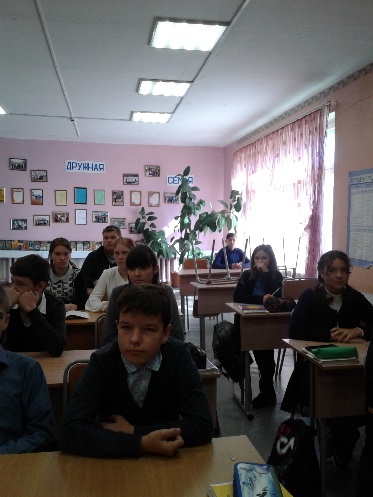 Это сборники Н. Климович-Хижняк, которые есть в нашей школьной библиотеке. Они доступны всем.
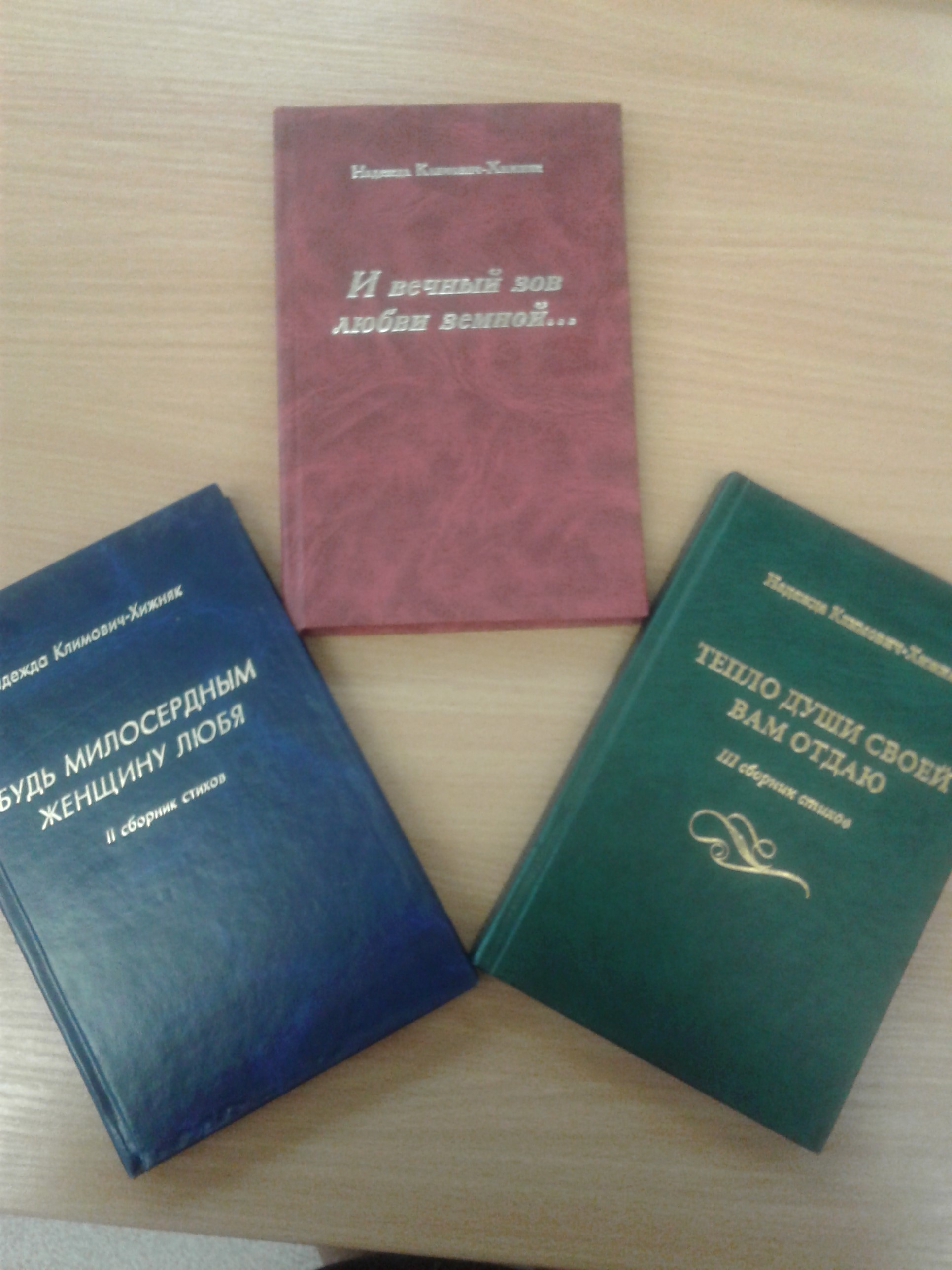 Спасибо за внимание.
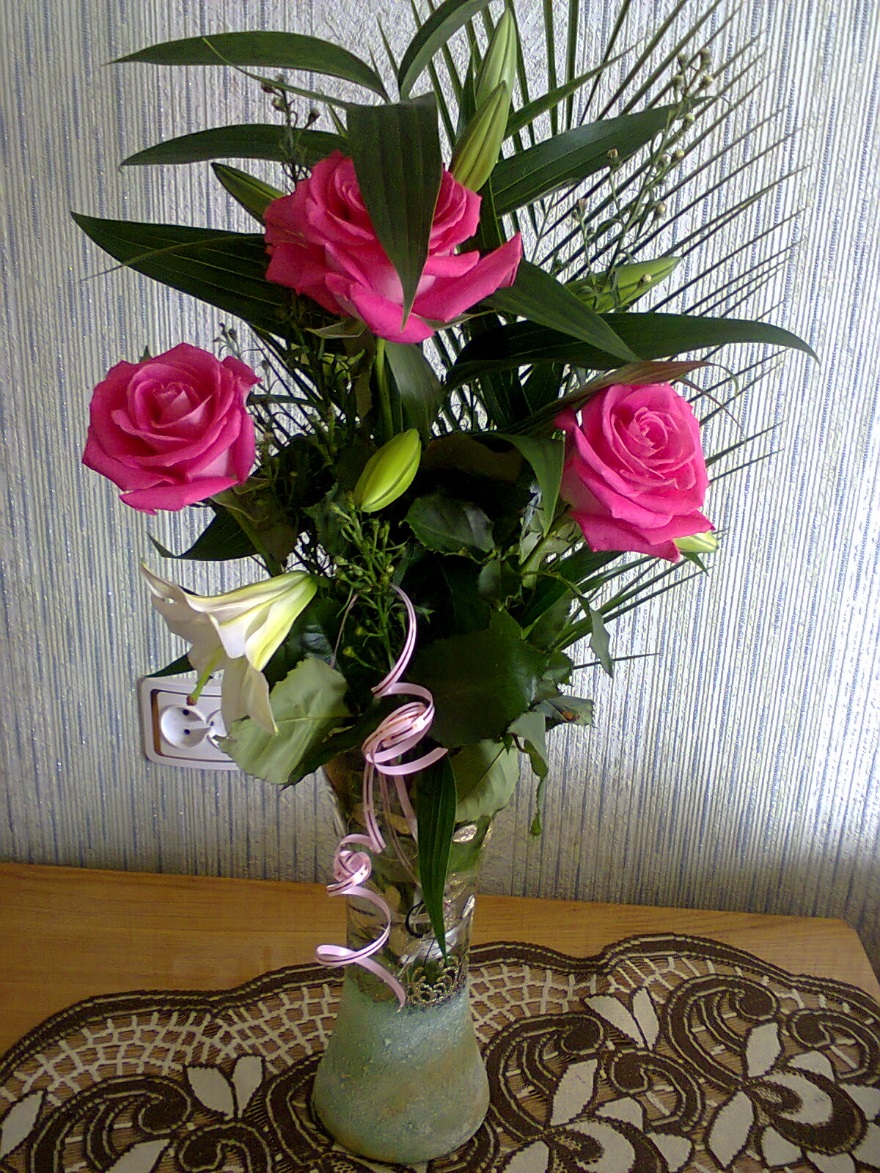